De circulaire economie van kunststof: van grondstoffen tot afval
Annemiek Verrips
Sander Hoogendoorn
Krista Hoekstra
Gerbert Romijn


Vaste Kamercommissie IenM
30 november 2017
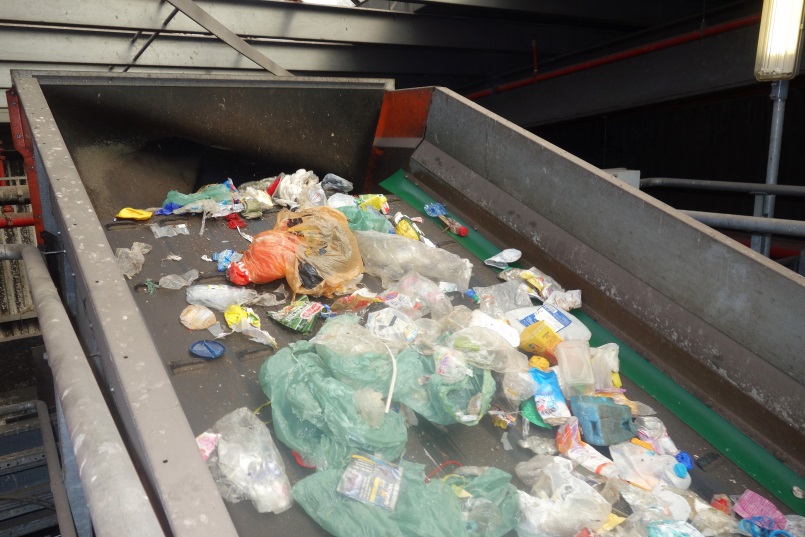 Doel en opzet studie
Literatuuroverzicht en werkbezoeken
Focus op effecten maatschappelijke welvaart
Mogelijke aanknopingspunten voor beleid
Uitputting grondstoffen en voorzieningszekerheid bescheiden rol
Kunststof als ‘bijproduct’ van energiefunctie olie en gas
Minder fossiel naar energie           meer naar kunststof
Voldoende grondstof voor honderden jaren
Effect voorzieningszekerheid beperkt
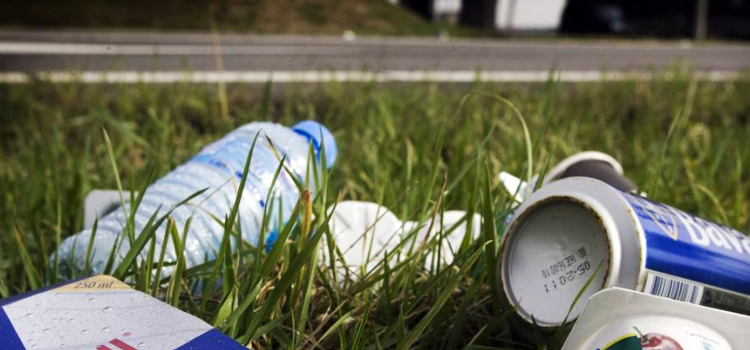 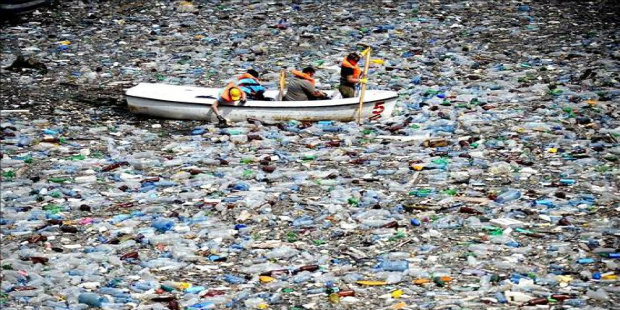 Aantasting leefomgeving belangrijk extern effect
Plastic soep: groeiende, effecten onbekend, omvangrijk
Noordelijke ijszee: plastic vanuit W-Europa
Internationale component

Bronnen:
Zwerfafval: van kunststof met name verpakkingen
Afvalwater (wassen kleding, cosmetica)
Regenwater (autobanden, verf, korrels kunstgrasvelden)
Vervuiling in compost
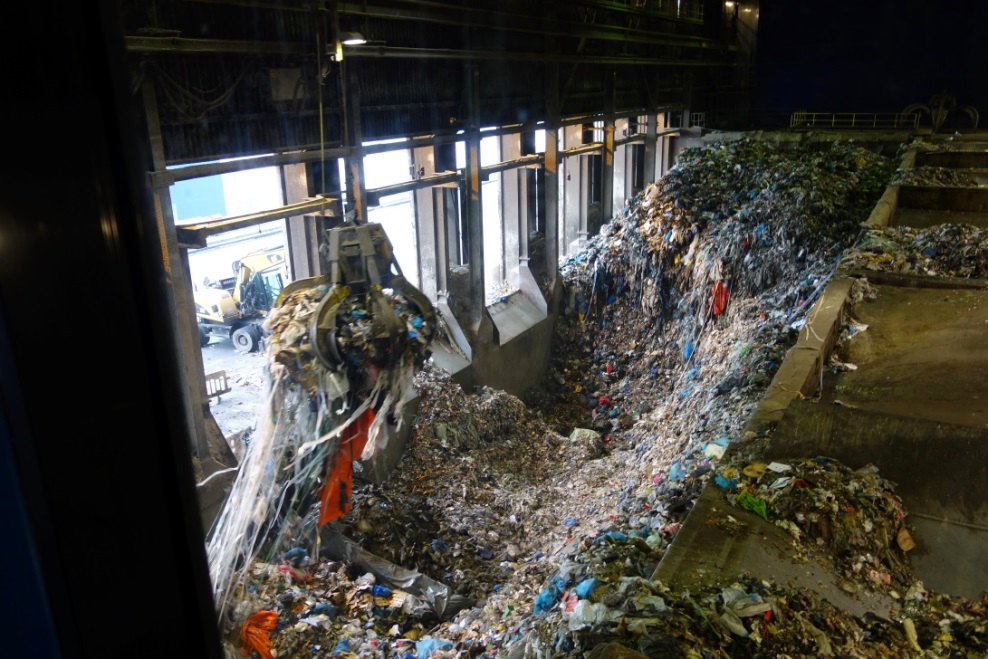 Emissies
Met name CO2


Productie virgin kunststof
Verbranden
Recyclen
Energie-opwekking bij verbranden
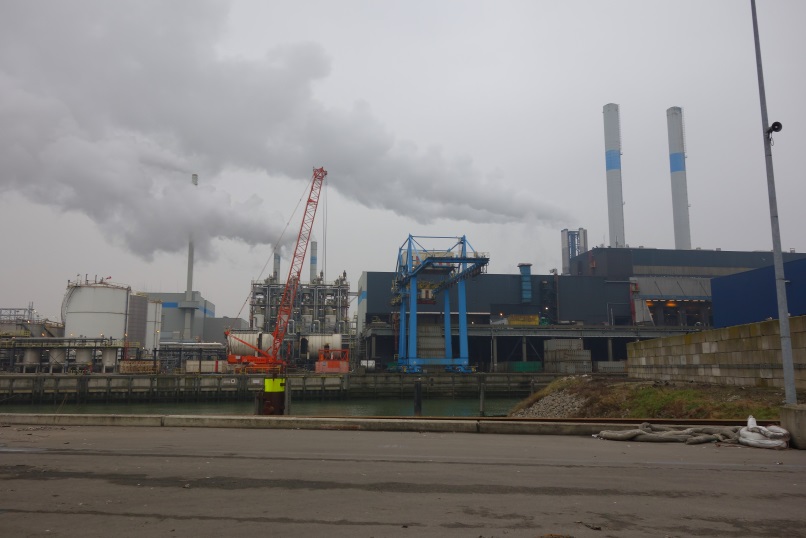 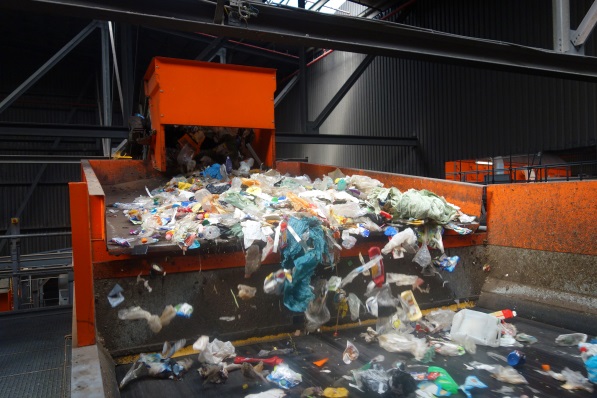 Recycling kunststof afval
Geen relatie met plastic soep (muv statiegeldsysteem)
CO2-besparing scheiden plastic afval: ca 0,15% totale uitstoot NL

Groot deel regranulaat NL beperkte toepassingsmogelijkheden: prijs nul of negatief
Gebrek aan toepassingsmogelijkheden nu doorslaggevend, ook bij hogere olie/CO2-prijzen
Mogelijk effect vervuiling gft     plastic via compost in ‘plastic soep’

Sturen op kwaliteit ipv kwantiteit
Technologische ontwikkeling van belang
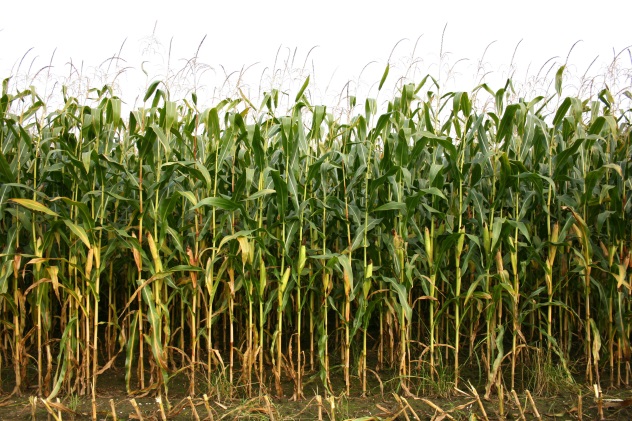 Potentie biomassa beperkt in oplossen kunststofproblematiek
Nu meer dan 75% biobased kunststof niet composteerbaar
Wel composteerbaar: alleen bij industriële verhitting


                  Geen oplossing plastic soep

CO2-winst loopt sterk uiteen naar gelang gewas en locatie
In concurrentie met voedsel, energie en natuur: landgebruik potentieel fors en neveneffecten (stikstof, fosfaat, water)

Aanknopingspunt beleid: kwaliteitscriteria biomassa
Beleid aantasting leefomgeving: aangrijpingspunten
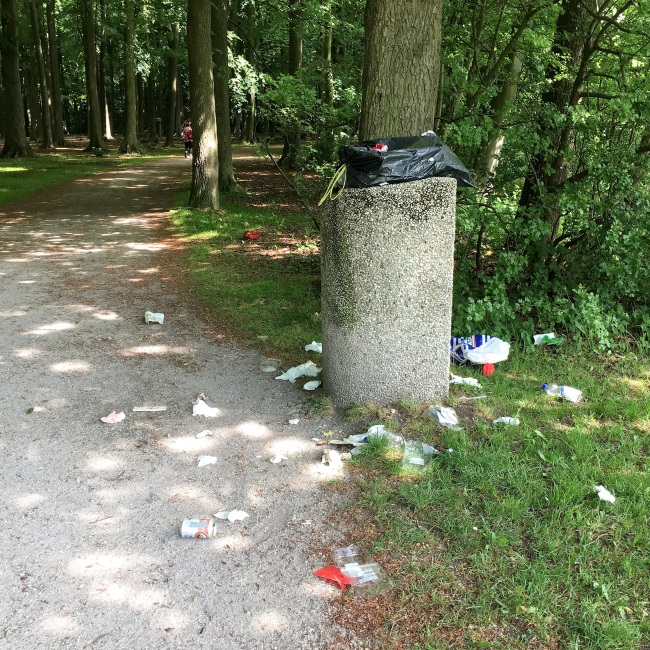 Preventie zwerfafval
Uitbreiden statiegeldsysteem
Capaciteit prullenbakken, handhaving
Tegengaan andere bronnen plastic soep
Regelgeving: cosmetica, kunstgraskorrels
Gft afval: voorlichting, norm restafval
Stimuleren innovatie afvalwaterzuivering
Bijdrage schoonmaken/ontwikkeling techniek
Minder kunststof? Effecten heffing niet bekend
Conclusies
Kunststof: Vervuiling leefomgeving en CO2 van belang
Intensivering recycling kunststof: milieuwinst onder druk
Relatief beperkte CO2-winst, geen effect op ‘plastic soep’
Kwaliteit boven kwantiteit
Overheden en bedrijven aan zet
Let op effecten voor andere afvalstromen
Biobased: alleen CO2-winst, afhankelijk van neveneffecten
Tegengaan vervuiling leefomgeving vergt ander beleid
Innovaties belangrijk